Международная молодежная научно-практическая конференция с элементами научной школы "Прикладная математика и фундаментальная информатика"
Алгоритм распознавания намерений пользователя из текстовых запросов
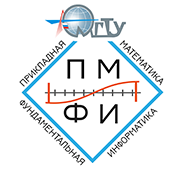 Михеев С. Е., Тюменцев Е. А. (науч. рук.)
Омск, 15.05.2023 – 20.05.2023
Намерения?
Набор команд
Обрабатываются извне
Разные формулировки
‹#›
Семантическое сравнение
Схожесть предложений по смыслу
Поисковики
Чат-боты
Голосовые помощники
‹#›
Как сравнивать предложения?
Признаковое (векторное представление)
Сравнение векторов
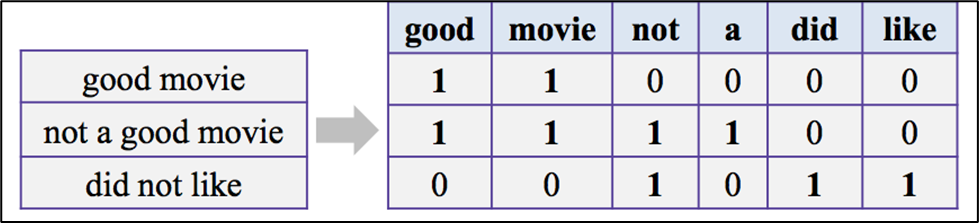 ‹#›
Метрики для сравнения
Косинусное сходство:



Евклидово расстояние:
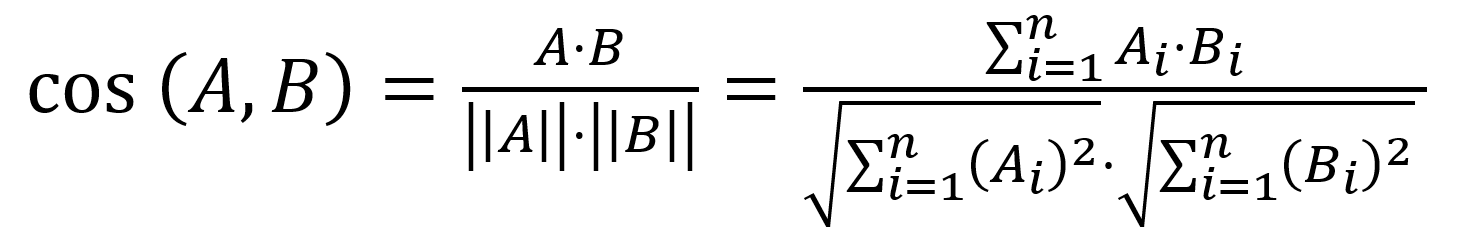 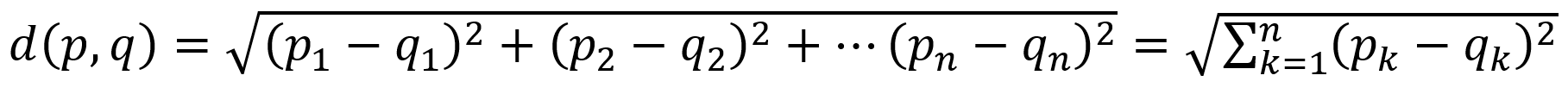 ‹#›
Модель BERT
Контекст
Двусторонняя обработка
Attention-механизм
‹#›
Модель BERT
«My dog is cute. He likes playing»
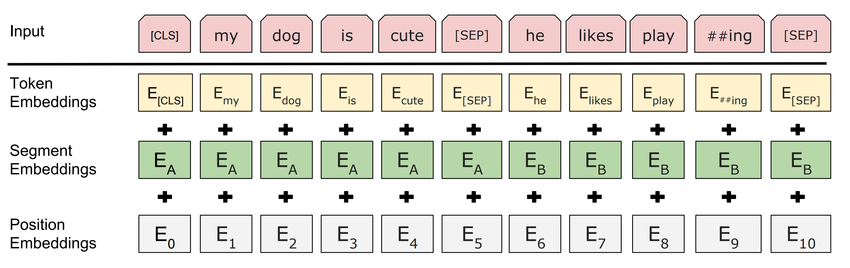 ‹#›
Алгоритм
представить запрос в виде вектора;
представить предложения, которые будут характеризовать намерения и сравниваться с запросом, в виде векторов;
рассчитать расстояние между вектором запроса и векторами намерений;
выбрать в качестве намерения то предложение, которое имеет наиболее оптимальную оценку сходства.
‹#›
Реализация
Модель sbert
1024 позиции
Косинусное сходство
‹#›
Тестирование
‹#›
Тестирование
‹#›
Заключение
Исследованы возможные подходы к решению задачи семантического сравнения
Разработан алгоритм распознавания намерений из текстового запроса
Выбрана и протестирована модель для получения векторных представлений
‹#›
Библиографический список
Чудесный мир Word Embeddings: какие они бывают и зачем нужны? URL: https://habr.com/ru/companies/ods/articles/329410/
A Guide on Word Embeddings in NLP. URL: https://www.turing.com/kb/guide-on-word-embeddings-in-nlp
Механизм внимания. URL: https://neerc.ifmo.ru/wiki/index.php?title=Механизм_внимания
Обучение модели естественного языка с BERT и Tensorflow. URL: https://habr.com/ru/companies/sberdevices/articles/527576/
BERT: Pre-training of Deep Bidirectional Transformers for Language Understanding. URL: https://arxiv.org/abs/1810.04805
‹#›
Международная молодежная научно-практическая конференция с элементами научной школы "Прикладная математика и фундаментальная информатика"
Алгоритм распознавания намерений пользователя из текстовых запросов
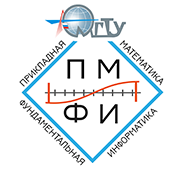 Михеев С. Е., Тюменцев Е. А. (науч. рук.)
Омск, 15.05.2023 – 20.05.2023